New Government 5-Star Safety Ratings
National Highway Traffic Safety Administration and Kelley Blue Book Partnership
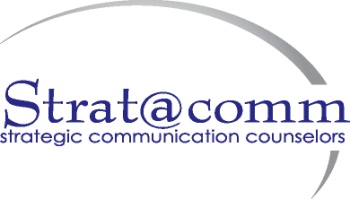 October 30, 2009
Methodology
Online survey, 5 minutes
Consumers: Received survey invite via pop up ad on the KBB website
Dealers: Received survey invite via email (sent to 6,000 dealers from Kelley Blue Book’s database)
Field Dates: October 15 - 21, 2009
980 completes
774 Consumers: ages 18+ and likely to purchase a new car within the next two years
206 Dealers
Summary of Key Findings
Safety ratings are important, but aren’t the key factor in the final sale for most buyers.
More than half of consumers (56%; 1-10 top 2 box)) report safety ratings have a significant influence on their final purchase decision, yet safety rating information not among top questions consumers ask dealers (only 26%top 2 box 1-10 “always” ask).	
One a scale of 1 to 10 (10 being the utmost influence), general safety ratings are ranked as more influential than Government 5-Star Safety Ratings specifically (6.9 compared to 8.1) 
Government 5-Star Safety Rating impact vehicle preference but not the dealership sale.  Dealers report rarely losing a sale over safety ratings--81% report losing 2 or less per year even though about half (44%) of consumers report walking away from a particular vehicle due to low Government 5-Star Safety Ratings.
Summary of Key Findings
Consumers are not very familiar with the Government 
	5-Star Safety Rating (46%).
Dealers are far more familiar with the Government 5-Star safety ratings (82%), yet the same majority (83%) report that their dealerships have not yet begun discussing changes to the rating systems.
Changing the Government 5-Star Safety Rating is widely viewed to be a good thing by both audiences.
Nearly all consumers believe it is a good idea (96%)
Vast majority of dealers believe it will be good for business (85%)
Summary of Key Findings
Consumers (34%) and dealers (50%) alike most prefer to learn about changes to the New Government 5-Star Safety Rating system online.
Consumers much more likely to also prefer and expect to learn about the ratings through TV ads and news.
Consumers expect to learn most from consumer-centric sources like Kelley Blue Book (31%) and Edmunds (17%)
Dealers expect to learn most from industry authorities such as dealers/manufacturer sites (28%) and NHTSA (21%)
Both consumers (41%) and dealers (36%) believe that understanding the distinction between the star levels is most important.
Both audiences agree that understanding the aspects that were changed in the new system is least important
DETAILED FINDINGS
More than half of consumers view safety ratings as significantly influential on their final purchase decision
Car Attribute Influence
(1-10 Rating; Top 2 Box)
Base: Consumers = 774
Q600  Thinking about the next time you go to purchase a new vehicle, please review the list of new car attributes below.  For each one, please indicate how much of an influence that particular attribute will have on your final decision of whether or not to purchase a vehicle.  Please use a 1 to 10 scale where a 1 means that attribute will have no influence at all and a 10 means it will have the utmost influence on your final purchase decision. (TOP 2 Shown)
Safety ratings rank in consumers’ top three most influential attributes
5.7
Recommendation from friends or family
8.0
Fuel efficiency
8.8
Durability
7.3
Style/color
4.8
Recommendation from a dealer or other industry expert
NoInfluence
UtmostInfluence
6.7
Insurance rates
8.7
Price
7.5
Brand name 
(make and model)
8.1
Safety ratings
Base: Consumers = 774
Q600  Thinking about the next time you go to purchase a new vehicle, please review the list of new car attributes below.  For each one, please indicate how much of an influence that particular attribute will have on your final decision of whether or not to purchase a vehicle.  Please use a 1 to 10 scale where a 1 means that attribute will have no influence at all and a 10 means it will have the utmost influence on your final purchase decision. (MEANS Shown)
Dealers are not often asked about safety ratings
(1-10 Rating; Top 2 Box)
Base: Dealers = 206
Q602  Thinking about your daily interactions with clients, please review the list of new car attributes below.  For each one, please indicate how often customers ask you about that particular attribute.  Please use a 1 to 10 scale where a 1 means that you are never asked about that attribute and a 10 means you are always asked about that attribute.   (TOP 2 BOX Shown)
Price, brand, and fuel efficiency are the most asked about car attributes
7.9
Style/color
8.4
Brand name (make and model)
6.8
Recommendation from friends or family
Never
Always
9.2
Price
6.8
Safety ratings
8.0
Fuel efficiency
4.1
Insurance rates
7.7
Durability
5.6
Recommendation from a dealer or other industry expert
Base: Dealers = 206
Q602  Thinking about your daily interactions with clients, please review the list of new car attributes below.  For each one, please indicate how often customers ask you about that particular attribute.  Please use a 1 to 10 scale where a 1 means that you are never asked about that attribute and a 10 means you are always asked about that attribute.  (MEANS Shown)
Safety ratings important, but not among top questions to dealers
Dealers
Consumers
Base: Consumers = 774 
Q600  Thinking about the next time you go to purchase a new vehicle, please review the list of new car attributes below.  For each one, please indicate how much of an influence that particular attribute will have on your final decision of whether or not to purchase a vehicle.  Please use a 1 to 10 scale where a 1 means that attribute will have no influence at all and a 10 means it will have the utmost influence on your final purchase decision. (TOP 2 Shown)	
Base: Dealers = 206
Q602  Thinking about your daily interactions with clients, please review the list of new car attributes below.  For each one, please indicate how often customers ask you about that particular attribute.  Please use a 1 to 10 scale where a 1 means that you are never asked about that attribute and a 10 means you are always asked about that attribute.   (TOP 2 BOX Shown)
Dealers are much more familiar with the Government 5-Star Safety Ratings
Base: Consumers = 774, Dealers = 206
Q610  How familiar are you with the Government 5-Star Safety Ratings for new vehicles?
The Government 5-Star Safety Ratings are moderately influential and usually promoted
Influence of Government 5-Star Safety Ratings on Vehicle Purchase
NoInfluence
UtmostInfluence
6.9
Dealer Promotion of Government 5-Star Safety Ratings
Never
Always
7.7
Base: Consumers Familiar with Ratings = 725
Q614  How much of an influence does the Government 5-Star safety rating have on your final decision of whether or not to purchase a vehicle.  (MEAN Shown) 					
						
Base: Dealers Familiar with Ratings = 206 
Q615  How often do you promote a vehicle’s 5-Star Safety Rating when interacting with customers?  (MEAN Shown)
Government 5-Star Safety Ratings impact vehicle preference, but not dealership sale
Base: Consumers Familiar with Ratings = 725
Q621  How many times—if ever—have you walked away from a vehicle you were interested in because it had a low 5-Star Safety Rating? 					
					
Base: Dealers Familiar with Ratings = 206  
Q620  How often, if at all, do you lose a sale because the vehicle your customer was interested in had a low 5-Star Safety Rating?
Most consumers and dealers think the changes are a good idea
Base: Consumers = 774, Dealers = 206
Q630  Do you think these changes to the Government 5-Star Safety Ratings are:
The majority of dealerships have yet to talk about the Government 5-Star Safety Ratings changes
Base: Dealers = 206
Q632  Has your dealership begun talking about these changes yet?
Both audiences most prefer learning about the changes online
Preference for Learning About Ratings System Changes
Base: Consumers = 774, Dealers = 206
Q700  Thinking specifically about the changes that are occurring to the Government’s 5-Star Rating System, how would you most prefer to learn about these changes?
Consumers and dealers indicate a mixed channel approach is optimal
Other Ways for Learning About Ratings System Changes
Q710  What other ways would you like to learn about changes to the Government 5-Star Safety Ratings? 
						Base: Consumers = 774, Dealers = 206
General news programs (local and national) are expected to provide the most information
Base: Most Prefer TV News (Consumers = 151, Dealers = 10)   *caution, small base size (n<50) 
Q705  Which [news program] would you expect to learn from most?         (ONLY MENTIONS 3% OR GREATER SHOWN)
Local newspapers are expected to provide the most information
Base: Most Prefer Newspaper (Consumers = 60, Dealers = 5)  *caution, small base size (n<50)  
Q705  Which [newspaper] would you expect to learn from most?        (ONLY MENTIONS 3% OR GREATER SHOWN)
Consumers expect to learn most from Time magazine, while dealers expect to learn more from trade media
Base: Most Prefer News Magazine (Consumer = 26, Dealers = 1) *caution, small base size (n<50)  
Q705  Which [news magazine] would you expect to learn from most?      (ONLY MENTIONS 3% OR GREATER SHOWN)
Consumers rely heavily on Consumer Reports, while dealers tend to turn to trade media
Base: Most Prefer Industry Magazine (Consumer = 47, Dealers = 18) *caution, small base size (n<50)  
Q705  Which [industry magazine] would you expect to learn from most?   (ONLY MENTIONS 3% OR GREATER SHOWN)
Kelley Blue Book is the most popular online resource for consumers, many dealers rely on NHTSA
Base: Most Prefer Online (Consumer = 263, Dealers = 104)
Q705  Which [website] would you expect to learn from most?        (ONLY MENTIONS 3% OR GREATER SHOWN)
NPR or local radio shows appeal to both consumers and dealers
Base: Most Prefer Radio (Consumer = 27, Dealers = 1)  *caution, small base size (n<50)  
Q705  Which [radio program] would you expect to learn from most?     (ONLY MENTIONS 3% OR GREATER SHOWN)
Understanding the difference between the different star levels is most important to consumers and dealers
Most Important Information About Ratings Changes
Base: Consumers = 774, Dealers = 206
Q715  Please assign a “1” to the item most important to you.  You must use each of the numbers between 1 and 5 once, no numbers can be repeated.
Dealers view understanding how new ratings compare to the old as more important than consumers do
The distinction between a 4-Star rating and a 5-Star rating: 2.2
The distinction between a 4-Star rating and a 5-Star rating: 2.3
How a 5-Star rating under the old system would compare to a 5-Star rating under the new system: 2.4
Aspects of the new rating system that are completely new: 2.6
How a 5-Star rating under the old system would compare to a 5-Star rating under the new system: 2.6
Aspects of the new rating system that are completely new: 2.5
Aspects of the new rating system that were changed: 2.7
Aspects of the new rating system that were changed: 2.7
Base: Consumers = 774, Dealers = 206
Q715  Please assign a “1” to the item most important to you.  You must use each of the numbers between 1 and 5 once, no numbers can be repeated.	  (MEAN scores shown)